King saud university medical citydepartment of obstetrics & gynecologycourse 482
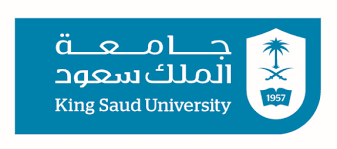 OPERATIVE VAGINAL DELIVERIES AND 
CAESAREAN SECTION 

Reem alanazy
Assistant prof. & Gynecological consultant
Definition
Indications of operative delivery
Trial of instrumental delivery
Caesarean Section
Complications of C/S
Measures to reduce C.S. RATE
Post Delivery Care
Definition
It is the delivery of the fetus using an instrument through the vaginal route. 
	Instruments could be :       Forceps
                                                        Vacuum
  Incidence of operative deliveries is 3.5 %
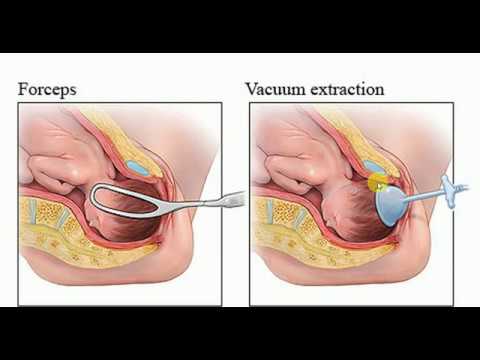 Indications of operative delivery
MATERNAL
Prolonged or  arrested 2nd stage
Poor maternal effort
 Maternal cardiac disease
Patients with retinal detachment  or post op for similar ocular conditions
FETAL
Fetal distress
Prematurity (Forceps only)
Certain malpositions
Pre-Requisite for forceps and ventouse
Cervix has to be fully dilated
Membranes ruptured
Head has to be engaged
Vertex presentation
Head position known(forceps can be applied on the head for cephalic presentation or after coming head for breech presentation)
Ventouse can only be applied on the head.
Conditions to be fulfilled
Adequate analgesia
Empty bladder
Adequate episiotomy
Complications Of Instrumental Delivery
Fetal
Skull fractures
Cephalohematoma 
Caput succedaneum
Facial Palsy 
Scalp laceration
Intracranial hemorrhage
Infant death
Maternal
Genital tract lacerations, Cx,,vagina
Hemorrhage
Extensions of episiotomy
Sphincter lacerations
Fecal and flatus incontinence
injury to rectal mucosa
Trial of instrumental delivery
Should be performed in O.R. with anesthetist present + pediatrician to resuscitate.
All teams ready to proceed to C.S. in case failed instrumental delivery
Caesarean Section
Rate       25%
Maternal mortality      5 – 6 / 100,000 C/S
Perinatal mortality     3/1000  USA
                                             7/1000  U.K
C. S.  Could be:
Elective C/S       Planned and timed
Emergency C/S  Unplanned during labor or before 
                                           the onset of labor
Different Methods Of Performing Different  Types Of C/S
SKIN INCISION
Low transverse
Midline
UTERINE INCISION
Upper Segment (Classical) transverse 
     vertical
 Lower segment 
      - transverse
      - vertical
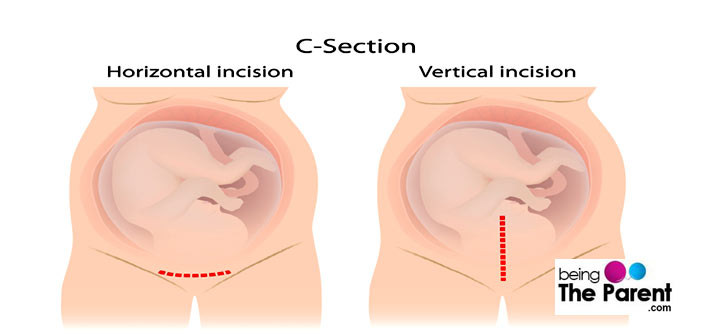 COMPLICATIONS OF UPPER SEGMENT C/S
Bleeding  
Organ injury     Bowel
                                  Bladder
                                  Ureter
Adhesions formation
Rupture scar in future pregnancy higher than lower segment scar 
More difficult to repair
COMPLICATIONS OF LOWER SEGMENT
Haemorrhage
Extension of incision    Lateral
                                             Downwards
Organ injury        Bladder
		         Bowel
                                   Ureter
Rupture scar
Abnormal placentation in future pregnancy
	Low lying placenta
	Accreta, increta, perceta
Adhesions specially bladder
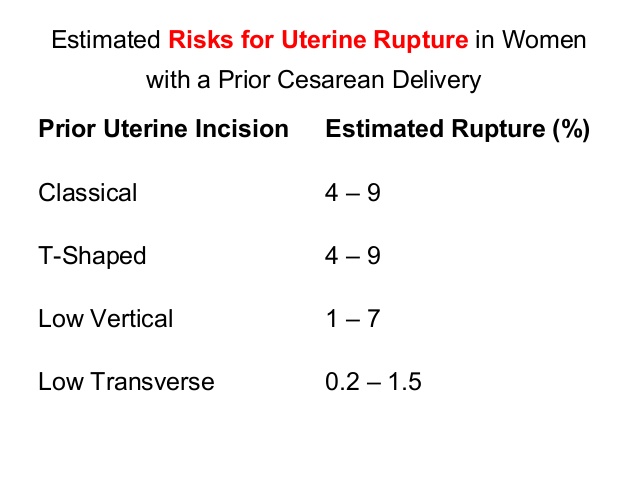 COMMON POST OP COMPLICATIONS
Atelectasi
Infection   Endometritis
                         Wound
                         UTI
                         Pneumonia
DVT & PE
When can a trial of labor be offered after C.S.
VBAC can be offered for non recurrent indications e.g., fetal distress, cord prolapse, placental abruption, breech presentation.
Pelvic adequacy is confirmed by proper clinical radiological methods as needed.
Lower Segment scar
Placental localization
Scar integrity is assured by taking proper post op history
Standard of care is to offer VBAC after one previous C/S and not multiple
Safe set up: Tertiary care  center which can perform emergency C.S as needed.
Patients approval
Measures to reduce C.S. RATE
Proper antenatal care ,for early detection and management of conditions that lead to  C.S. rate 
- e.g. controlling macrosomia in diabetes     - early detection of HTN                       
- Post term              -  Performing ECV for breeches
Prevent infections:
Prophylactic Ab + Aseptic technique
Prevention of anemia
To prevent DVT
TEDS stocking
Thromboprophylaxis
Early ambulation
POST Delivery CARE
VS hourly x 4 hours
I.V. fluids
Analgesia
Checking Fundus + Lochia
Antibiotics
Thromboprohylaxis
Breast care and breast feeding
Urine output + catheter care
Wound care
Early ambulation
Questions?